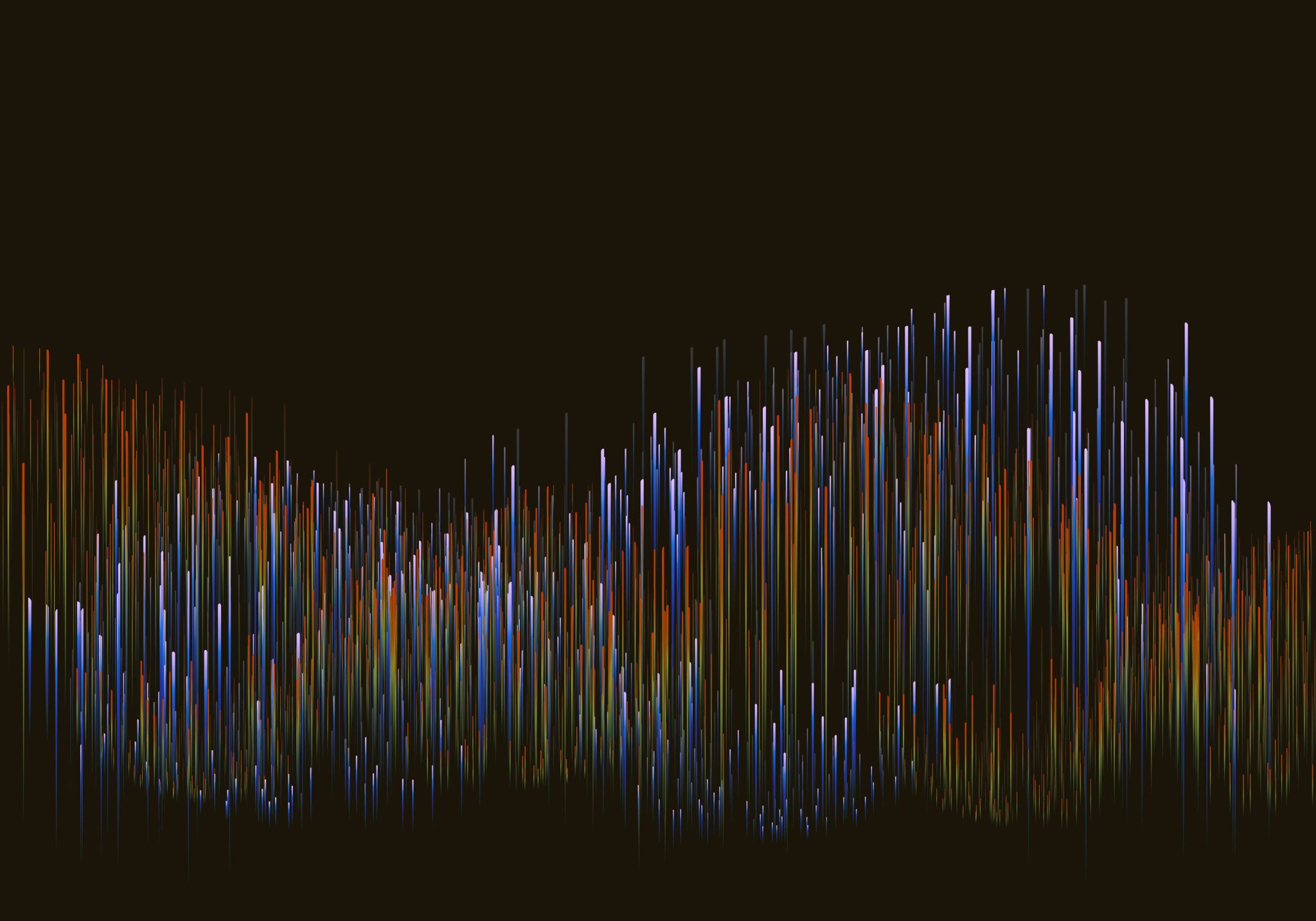 The Regent: Catherine de Medici
An Honors Thesis in the Department of French and Francophone Studies
Emma King
Advisor: Prof. Hélène Martin
Second Reader: Dr. Esra Arici
Honors Council: Dr. Fernando Blanco
In the 16th century, France established itself as a global cultural leader. Catherine de Medici (1519-1589), queen and regent of France during the reign of Henri II, Francis II, Charles IX, and Henri III of France played an instrumental role in this development. This thesis argues that Catherine was not just a queen but effectively ruled as a king as she continued the legacy of Francis I and established a strong foundation for the cultural legend, Louis XIV. Catherine de Medici’s dominant role in the development of French culture is revealed through the lens of soft power theorized over the centuries by Niccolò Machiavelli, Benôit Bréville, William Monter, and Joseph Nye. Following the three cultural branches at the center of the French Renaissance –gastronomic entertainment, visual arts, and architecture— this work explores Catherine de Medici’s integral role as the female king who advanced French culture through these channels and reveals the essential part played by female kings in the fabrication of European cultural history.
Abstract
Contents
Catherine de Medici(1519-1589)
As seen in the Uffizi Gallery in Florence, Italy
Unidentified artist, c.1547-1559
Source: Royal Collection Trust
Female Kings
A theory developed by William Monter
“they were neither male nor female—they were sovereigns”
Simone de Beauvoir
Soft Power
A theory developed by Joseph Nye
Source: Monocle
Source: National Interest
Machiavellian Theory of Power
Per Niccòlo Machiavelli’s The Prince (1532)
Gastronomy
Visual Arts
Leonardo da Vinci
Mary Tudor
Louis XIV style
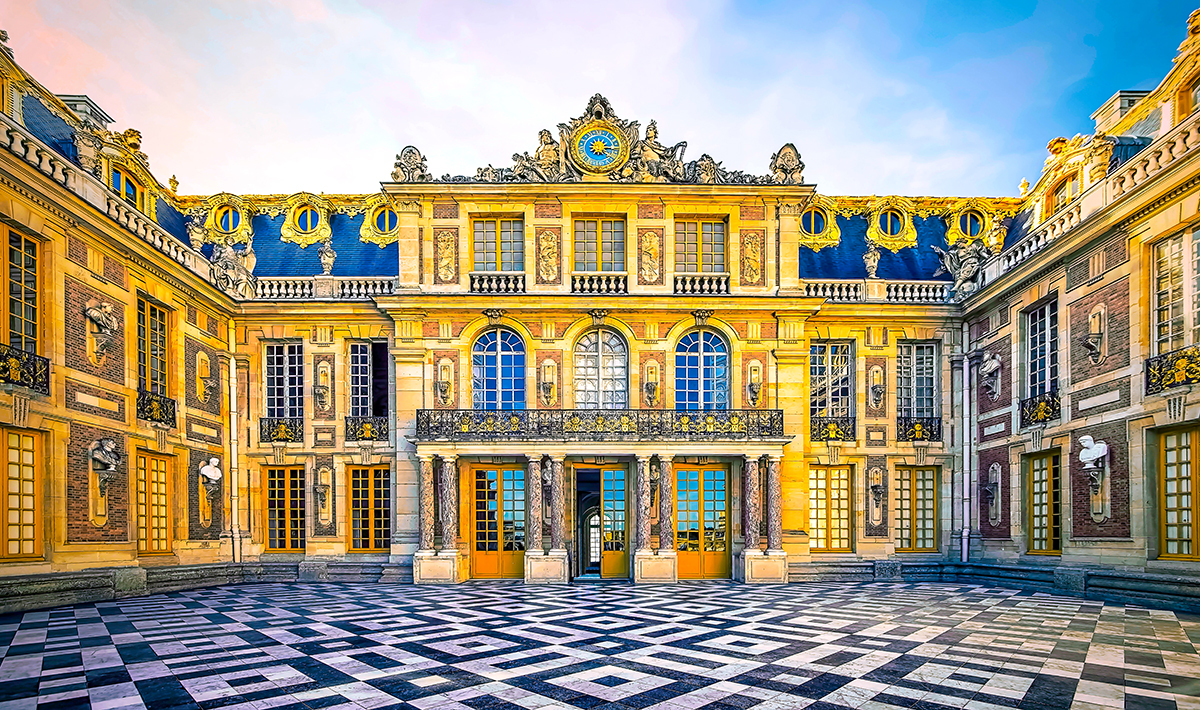 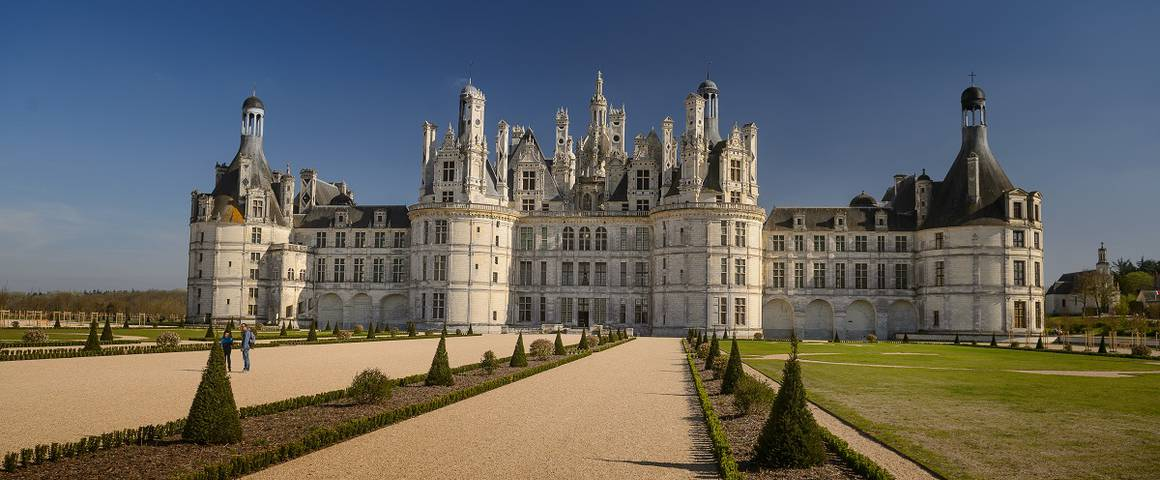 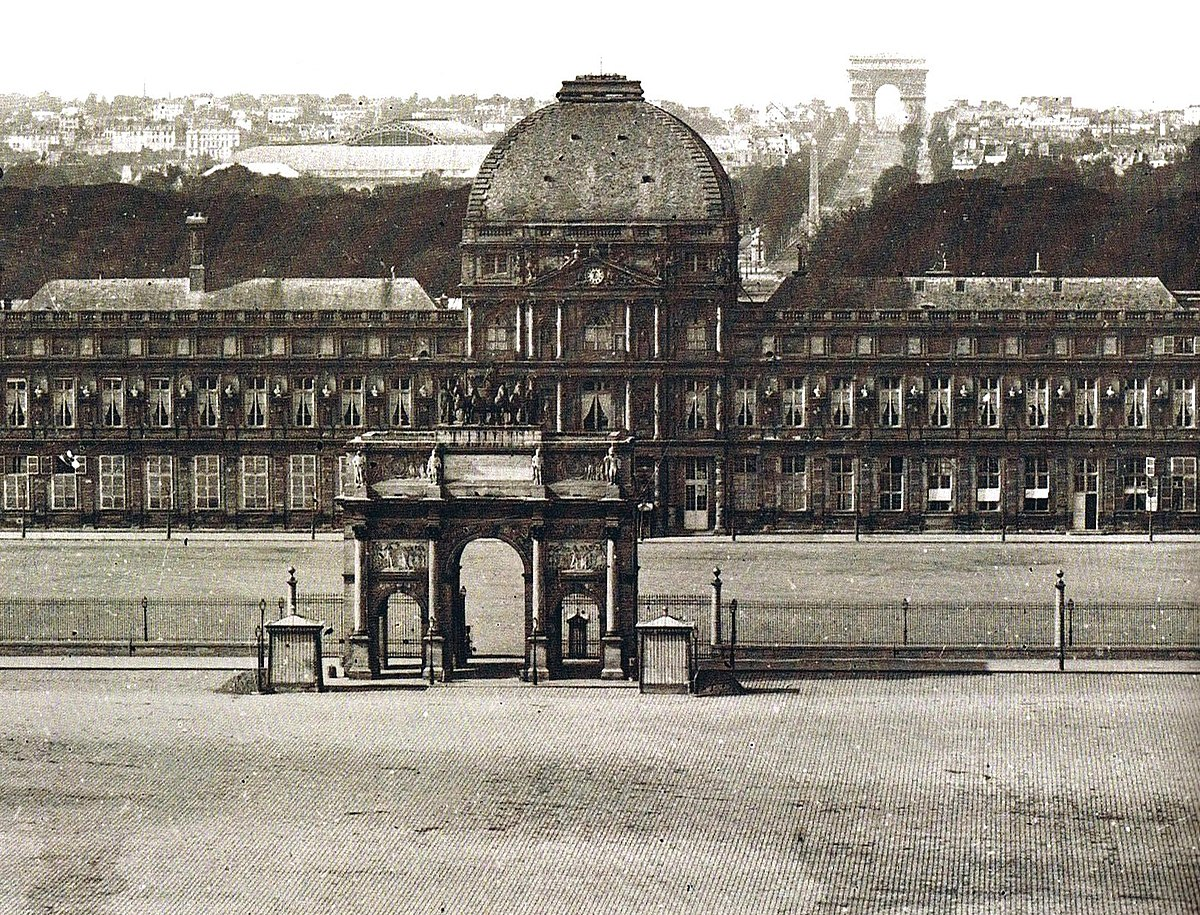 Source: Château de Versailles
Source: French Moments
Source: Château de Chambord
Architecture
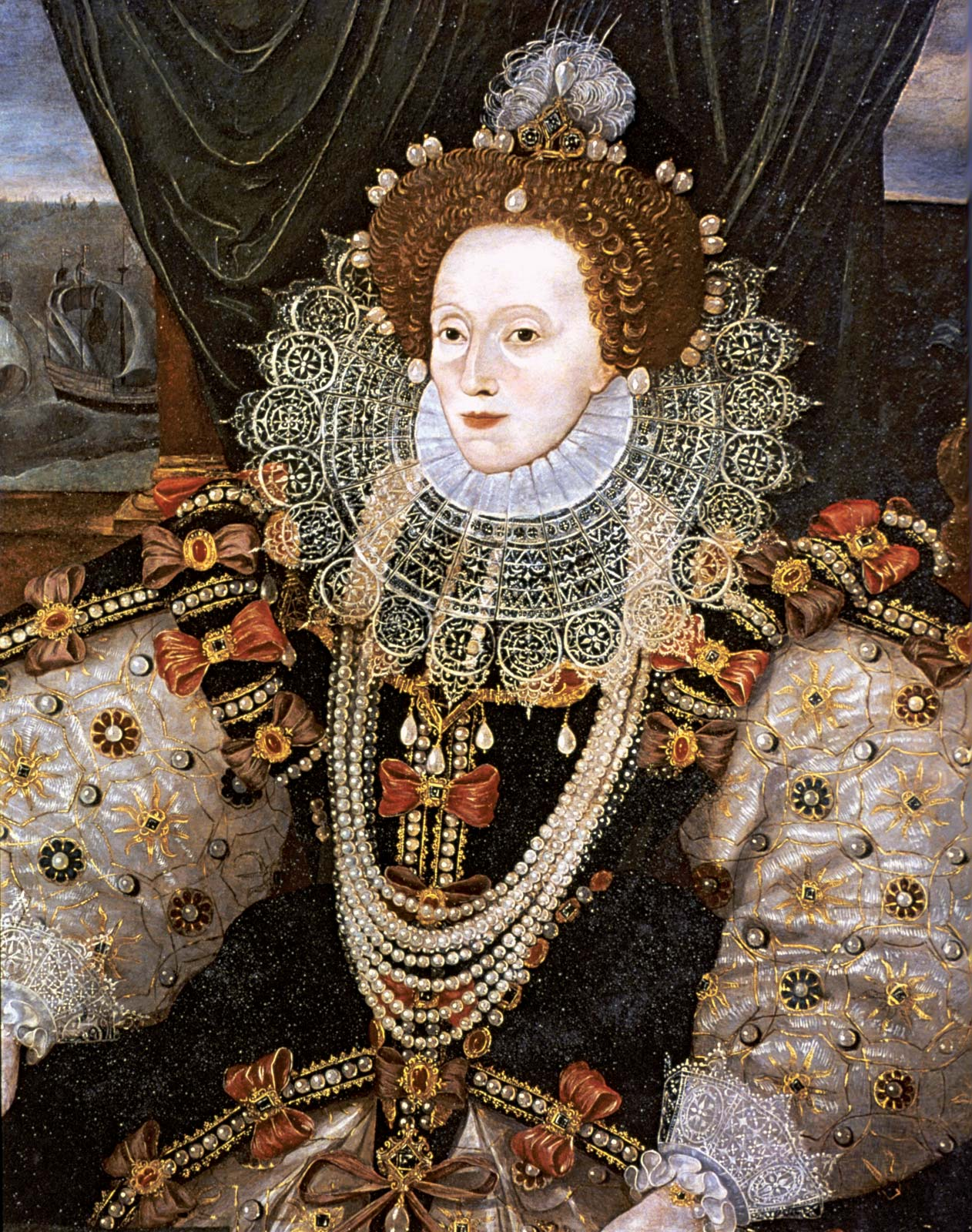 Source: Academy of Fine Arts Vienna
Elizabeth I and Maria Teresa
The legacy of female kings into the 18th century
Source: Britannica
How has Catherine de Medici affected French culture today?
Source: Vector